ВИКТОРИНА
«УМА ПАЛАТА»
для учащихся 5 классов
Мы знаем – время растяжимо.
Оно зависит от того,
Какого рода содержимым 
Вы наполняете его …

(Николай Заболоцкий)
.
Добрый день уважаемые учителя и жюри! 
Здравствуйте юные любители математики
  и гости нашего мероприятия. 
Сегодня наш праздник посвящен 
царице наук – математике!
«Визитная карточка»
(название, девиз, эмблема, приветствие)
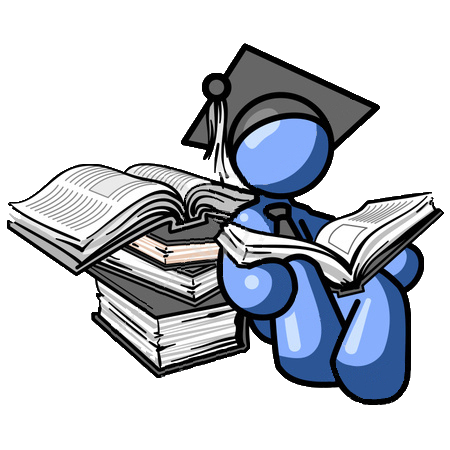 I  тур конкурс «Разминка для ума»
Первый тур мы начинаем,
Победителей узнаем.
У нас загадки и шарады.
За разгадку- всем награды.
Вопросы первой команде
1. За что ученика выгоняют из класса? 
2. Пассажир такси ехал в село, по дороге он встретил 5 грузовиков и 3 легковых машины. Сколько всего машин ехало в село?
3. Без чего человеку нельзя жить?
4.Какая ветка не растёт на дереве? 
5.Она пришла к нам из сказки Андерсена. 
Её имя означает меру длины, равную 
всего 2,5 см. Как её зовут?
Вопросы второй команде
1.Что сделается с красным шелковым платком,
 если его опустить на 5 мин на дно моря? 
2. Что будет делать ворона, прожив 3 года? 
3. Зачем охотник ружьё носит? 
4. Шёл охотник мимо башни, а на башне 
были часы. Он выстрелил, куда он попал? 
5. Свинья , собака, ворона, заяц – 
эти животные всем известны. 
Назовите имя хотя бы одного из них.
II  тур конкурс «Согласны ли в утверждением?»
Тур второй мы начинаем.
Пусть всякий знает,
Кто же лучше вычисляет.
На экран вы посмотрите
И задачки нам решите.
III  тур конкурс «Фантазеры?»
Вы, ребята, все устали
Много думали, считали.
Отдохнуть уже пора!
Так что 3-ий тур-ИГРА!
Задание для капитана
 «Отгадай ребус»
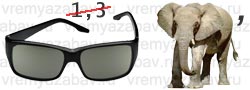 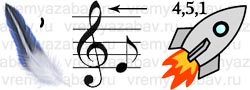 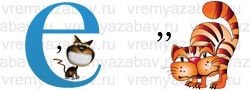 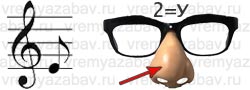 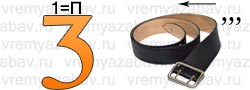 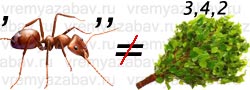 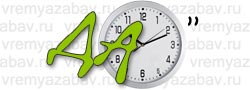 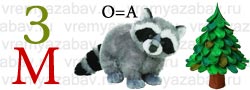 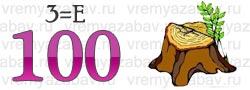 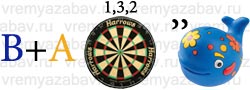 Составить как можно больше слов из слова ТРЕУГОЛЬНИК
IV  тур конкурс «В гостях у сказки»
Вы, ребята, все устали
Много думали, считали.
Отдохнуть уже пора!
Так что 3-ий тур-ИГРА!
Сказка «О рыбаке и рыбке»
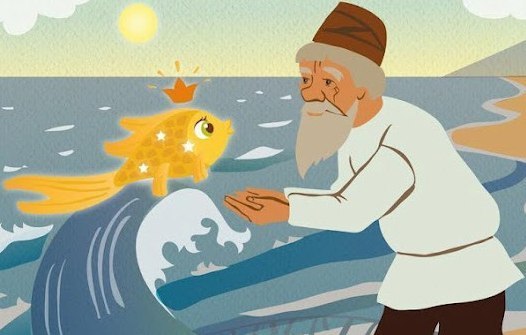 Сказка «О царе Салтане»
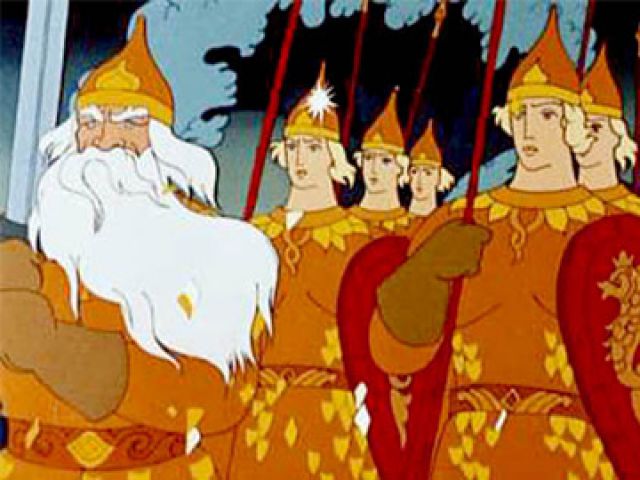 Подведение итогов
Выступление жюри,  объявление  результатов.
Итак, друзья, урок мы провели,Всё сделали для вас мы, что могли.Желаем к математике вам прилагать старанье.Всего вам доброго, друзья, и до свидания!